Филиал БНТУ«Борисовский государственный политехнический колледж»
Отделение машиностроения
Специальность 2-37 01 02 «Автомобилестроение»
Направление специальности 2-37 01 02-01 «Автомобилестроение (механика)»
Кфалификация специалиста со средним специальным образованием – «Техник»и одна из квалификаций рабочего:- «токарь (не ниже 3-го разряда),- «Фрезеровщик» (не ниже 3-го разряда),- Слесарь механосборочных работ (не ниже 3-го разряда),- слесарь-ремонтник (не ниже 3-го разряда)
Прием на специальность «Автомобилестроение» осуществляется:
на дневную форму получения образования на основе общего базового образования на бюджетной основе.  
Срок получения  среднего специального образования 
составляет 3 года 7 месяцев.
Техник по специальности  «Автомобилестроение» -
	это специалист, который должен быть готов:  
контролировать работу систем электрооборудования автомобилей; 
разрабатывать технологические процессы сборки автомобилей, основных узлов, соединений и передач с применением систем автоматизированного проектирования  (САПР);
выполнять лабораторные и дорожные испытания автомобилей; 
вносить предложения по усовершенствованию конструкций; 
осуществлять диагностирование и техническое обслуживание автомобилей;
рассчитывать и конструировать отдельные детали и узлы автомобилей.
Объектами профессиональной деятельности специалиста со средним специальным образованием по специальности «Автомобилестроение» являются: 
технологические процессы изготовления деталей, сборки сборочных единиц и автомобилей в целом;
технологическая документация; 
автомобили и их сборочные единицы; 
обрабатываемый материал, заготовки.
	От специалиста, занимающегося
	автомобилестроением, требуется 
	точность,  внимательность и скорость
	 принятия решений
	при выполнении следующих видов
	профессиональной деятельности: 
- производственно-технологической, 
- проектировочной, 
- организационно-управленческой, 
- коммуникативной.
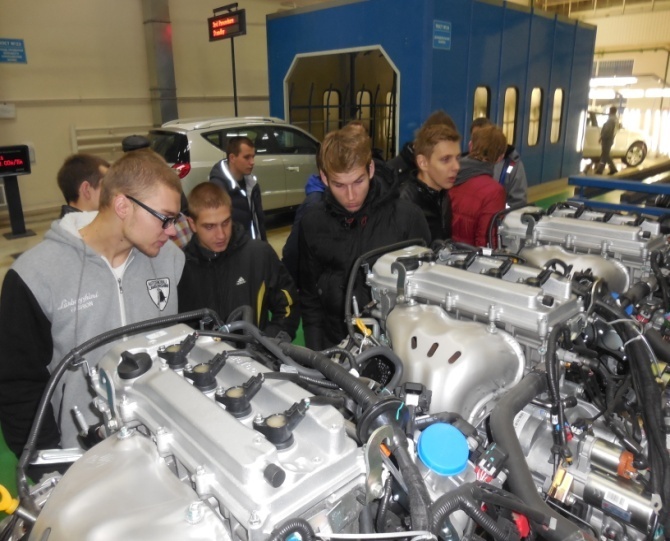 Cферой профессиональной деятельности техника по специальности являются:
- производственные предприятия, осуществляющие проектирование и производство автомобилей и других мобильных машин на колесном ходу, их сборочных единиц и деталей; 
- организации и другие субъекты хозяйствования, осуществляющие испытания, диагностирование и обслуживание автомобилей.
По окончании Филиала БНТУ «БГПК» выпускникам присваивается квалификация «Техник»:
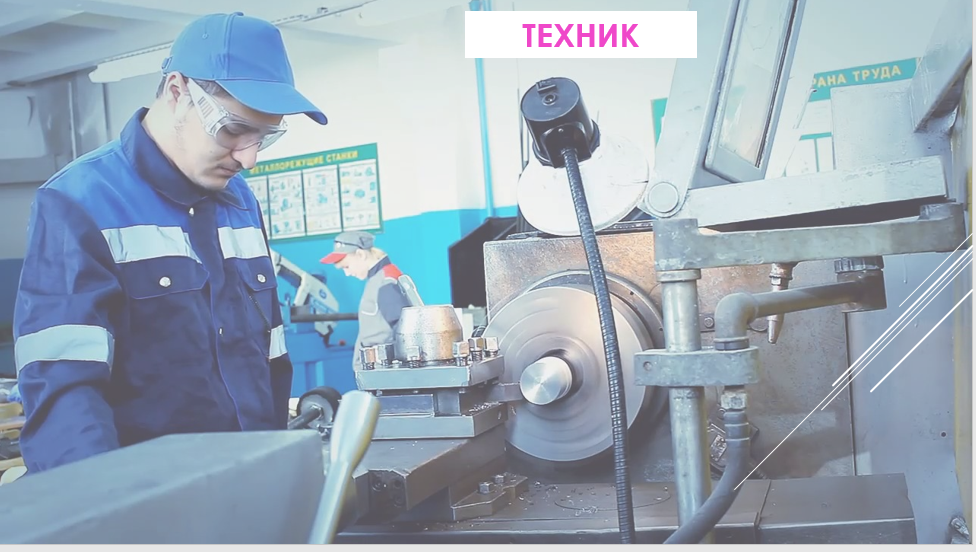 И одна из квалификаций рабочего:
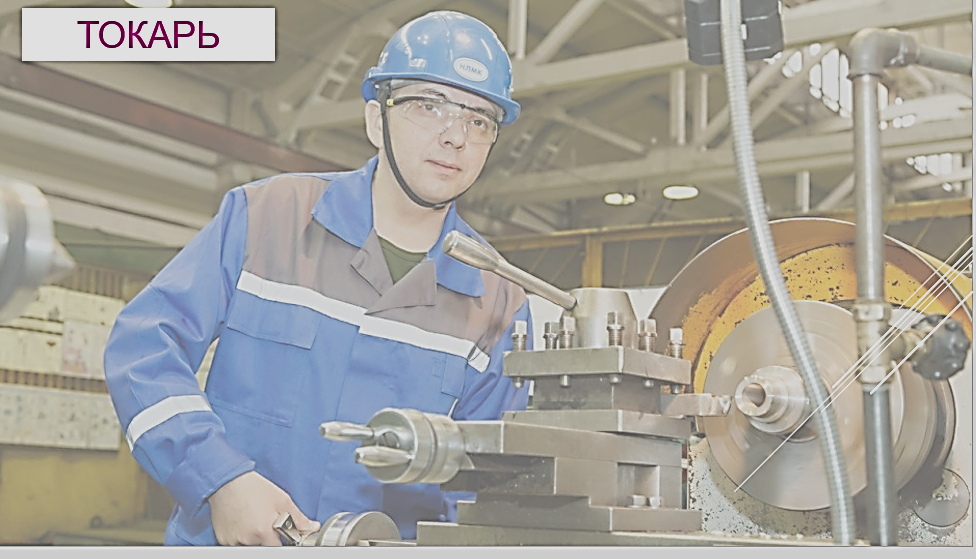 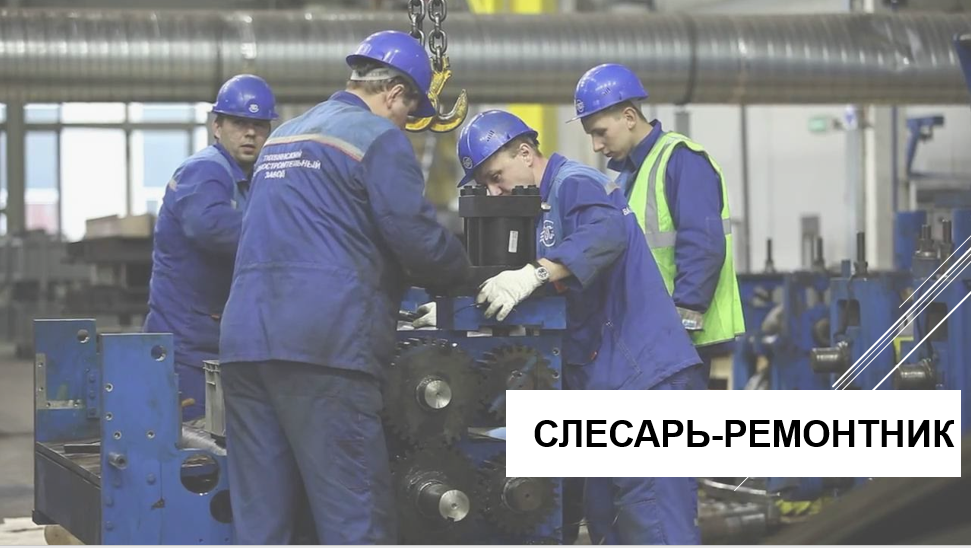 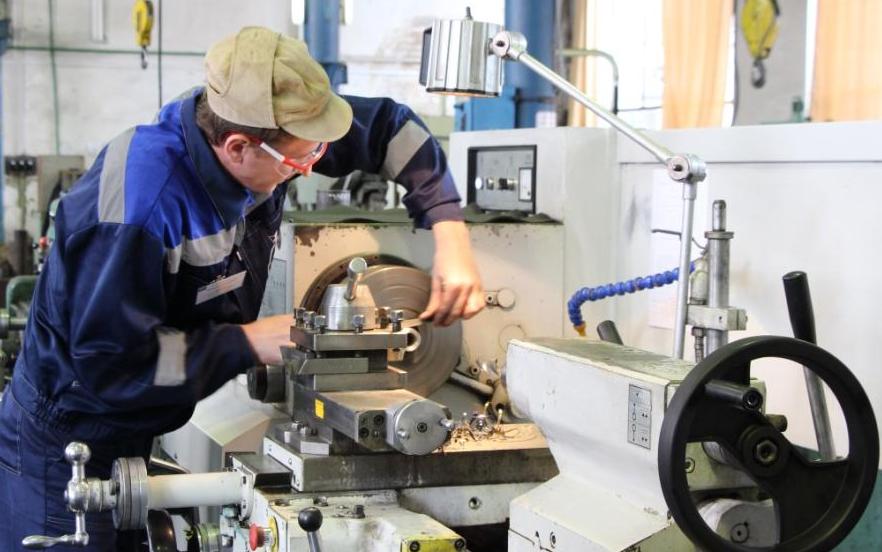 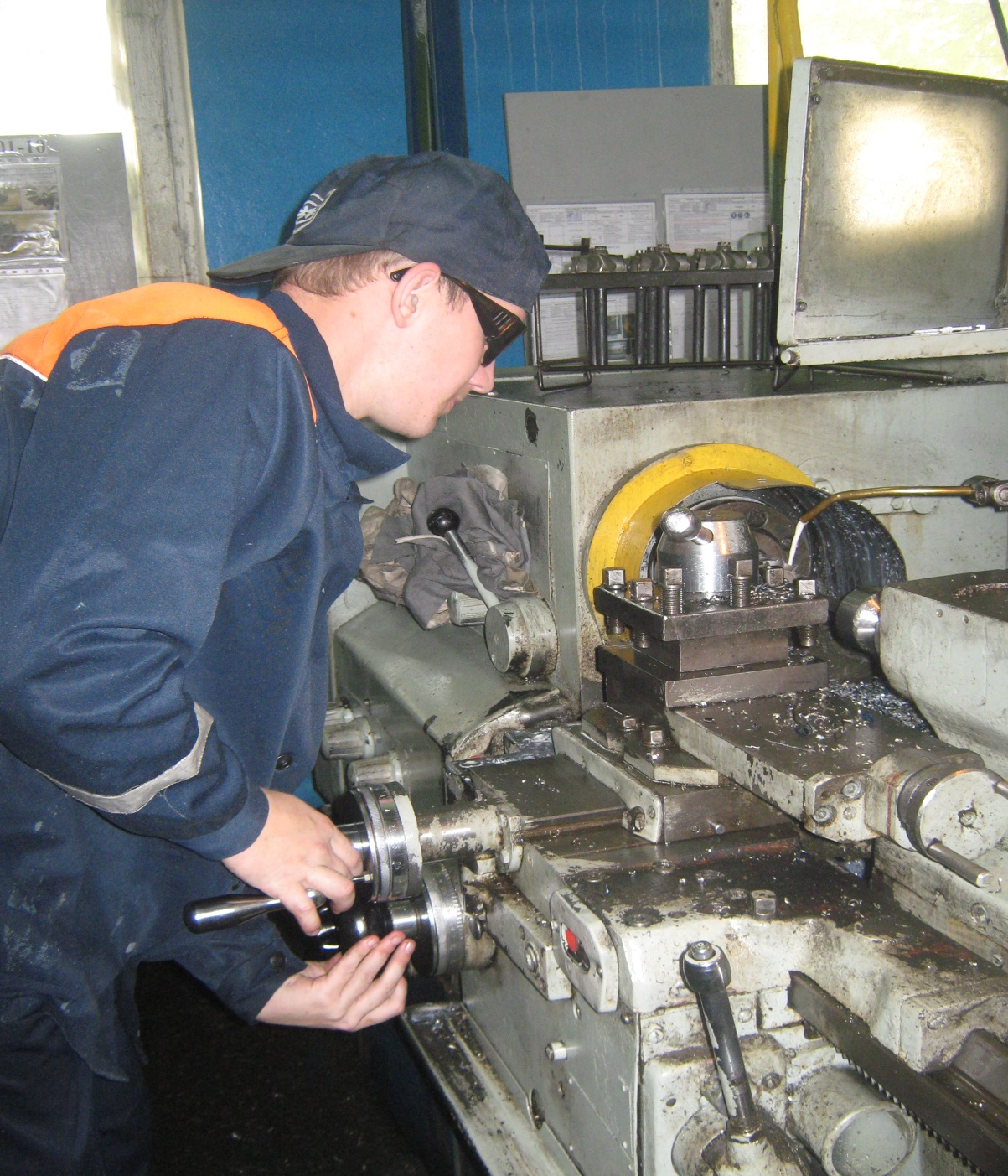 Слесарь механосборочных работ
Фрезеровщик